Chemistry: An Introduction to General, Organic, and Biological Chemistry
Thirteenth Edition
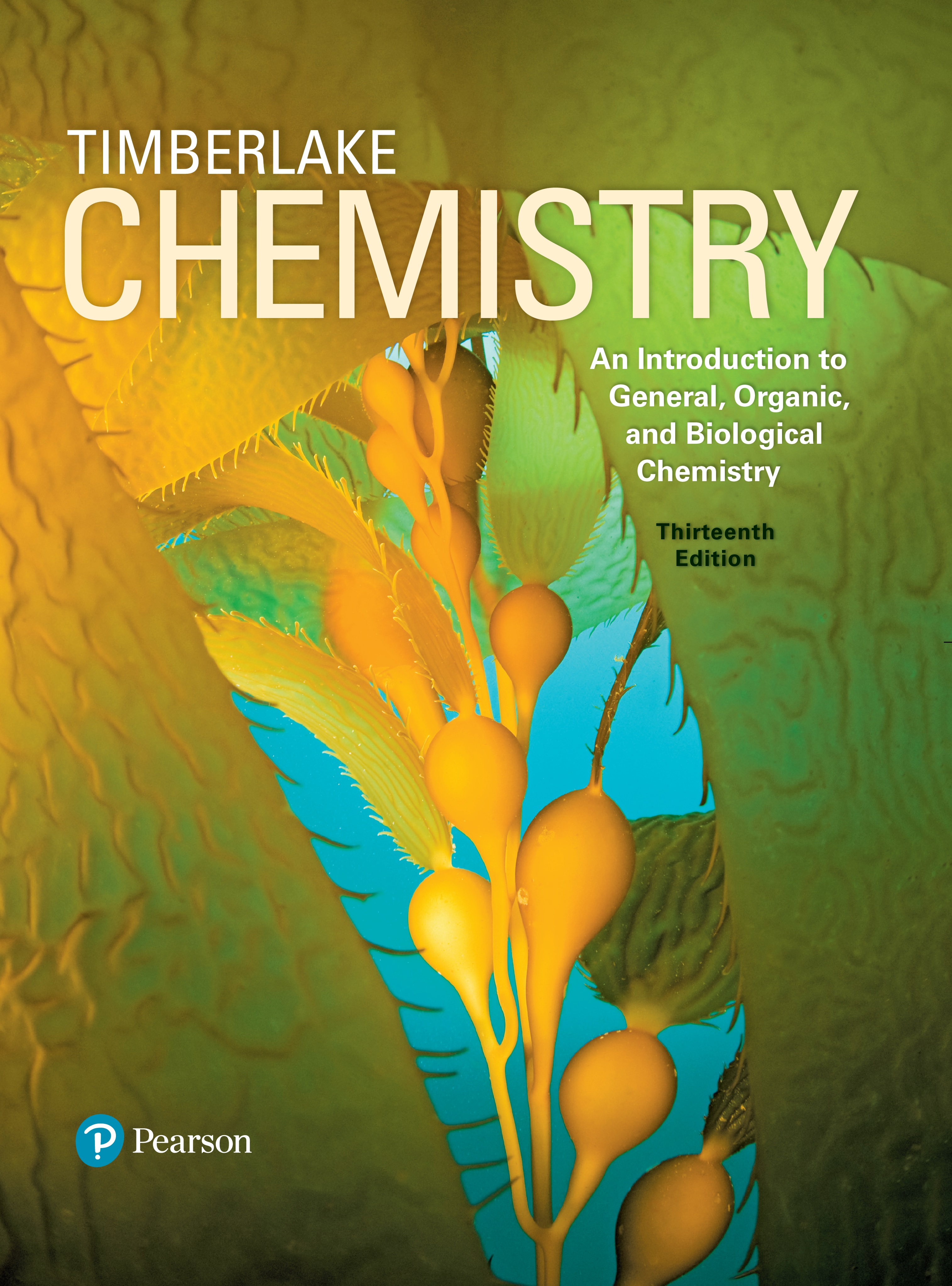 Chapter 18
Metabolic Pathways and A T P Production
Copyright © 2018, 2015, 2012 Pearson Education, Inc. All Rights Reserved
[Speaker Notes: If this PowerPoint presentation contains mathematical equations, you may need to check that your computer has the following installed:
1) MathType Plugin
2) Math Player (free versions available)
3) NVDA Reader (free versions available)]
Metabolic Pathways and A T P Production
A public health nurse works in public health departments, correctional facilities, occupational health facilities, schools, and organizations that aim to improve health at the community level.
They often focus on high-risk populations such as the elderly, the homeless, teen mothers, and those at risk for a communicable disease such as hepatitis.
18.1 Metabolism and A T P Energy
A T P, the energy-storage molecule, links energy-producing reactions with energy-requiring reactions in the cells.
Learning Goal Describe the three stages of catabolism and the role of A T P.
[Speaker Notes: A T P is used in anabolic reactions (which are energy requiring). These reactions lead to A D P plus P sub i (which is energy used). This leads back to catabolic reactions.]
Metabolism
Metabolism involves
all chemical reactions that provide energy and substances needed for growth
catabolic reactions that break down large, complex molecules to provide energy and smaller molecules
anabolic reactions that use A T P energy to build larger molecules
Stages of Metabolism (1 of 2)
Catabolic reactions are organized in stages.
Stage 1: Digestion and hydrolysis break down large molecules to smaller ones that enter the bloodstream.
Stage 2: Degradation breaks down molecules to two- and three-carbon compounds.
Stage 3: Oxidation of small molecules in the citric acid cycle and electron transport provides A T P energy.
In the three stages of catabolism, large molecules from foods are digested and degraded to give smaller molecules that can be oxidized to produce energy.
Stages of Metabolism (2 of 2)
[Speaker Notes: Stage 1, Digestion and hydrolysis. Protein, polysaccharides, and lipids pass through the cell membrane.
Stage 2, Degradation and some oxidation to smaller molecules. Proteins break down into Amino acids, poly saccharides break down into monosaccharides, and lipids break down into fatty acids.
Stage 3 Release of energy to synthesized A T P. In the mitochondria, amino acids, monosaccharides, and lipids combine into Acetyl Co A. Acetyl Co A. combines with amino acids in the citric acid cycle to produces N A D H and F A D H 2. N A D H and F A D H 2 go through electron transport and oxidative phosphorylation produces A T P.]
Cell Structure and Metabolism
Some of the major components of a typical animal cell.
[Speaker Notes: An animal cell consists of an outer cell membrane surrounding cytoplasm within. The cytoplasm contains cytosol that surrounds organelles. Within the cytoplasm, a large, spherical nucleus is highlighted. It is surrounded by small, spherical ribosomes and bean-shaped mitochondria. The mitochondrion consists of an outer membrane surrounding a matrix of folded, ribbon-like inner membrane within. The area between folds in the inner membrane represents the intermembrane space.]
Cell Components and Function
Table 18.1 Functions of Some Major Components in Animal Cells
A T P and Energy
In the body, energy is stored as adenosine triphosphate (A T P).
[Speaker Notes: The tail of A T P is made up of 3 phosphate groups. Versions of A T P can also be found with different amounts of phosphates. If there are only two phosphate groups attached to the ribose the molecule becomes adenosine diphosphate A D P, and if there is only one the molecule is called adenosine monophosphate A M P. Each of the phosphate bonds are high energy on storage or release.]
Hydrolysis of A T P
Every time we contract muscles, move substances across cellular membranes, send nerve signals, or synthesize an enzyme, we use energy from A T P hydrolysis.
The hydrolysis of A T P to A D P (adenosine diphosphate) releases 7.3 kilocalories per mole of A T P.
A D P can also hydrolyze to form adenosine monophosphate
(A M P) and an inorganic phosphate
A T P
A T P, the energy-storage molecule, links energy-producing reactions with energy-requiring reactions in the cells.
[Speaker Notes: Anabolic reactions, for example women running in a race, require energy using A T P and turning it into A D P and a loose P sub i. This releases negative 7.3 kilocalories per mole r 31 kilojoules per mole.]
Learning Check
Classify each of the following as
A. used in anabolic reactions
B. the energy-storage molecule
C. coupled with energy-requiring reactions
D. hydrolysis products
Solution
Classify each of the following as
A. used in anabolic reactions
A T P
A T P
B. the energy-storage molecule
C. coupled with energy-requiring reactions
A T P
D. hydrolysis products
18.2 Digestion of Foods
In stage 1 of catabolism, foods undergo digestion, a process that converts large molecules to smaller ones that can be absorbed by the body.
Learning Goal Identify the sites and products of digestion for carbohydrates, triacylglycerols, and proteins.
Digestion of Carbohydrates (1 of 4)
Enzymes produced in the salivary glands hydrolyze some of
the
-glycosidic bonds in amylose and amylopectin,
producing smaller polysaccharides such as
maltose
glucose
dextrins (may contain 3–8 glucose units)
After being swallowed, the partially digested starches enter the acidic environment of the stomach, where the low p H stops carbohydrate digestion.
Digestion of Carbohydrates (2 of 4)
In the small intestine, which has a p H of about 8,
enzymes produced in the pancreas hydrolyze the remaining dextrins to maltose and glucose
enzymes produced in the mucosal cells that line the small intestine hydrolyze maltose as well as lactose and sucrose into monosaccharides
Monosaccharides are then absorbed through the intestinal wall to the blood stream and carried to the liver, where any fructose and galactose are converted to glucose.
Digestion of Carbohydrates (3 of 4)
Carbohydrates begin digestion in the mouth, lipids in the small intestine, and proteins in the stomach and small intestine.
Digestion of Carbohydrates (4 of 4)
In stage 1 of catabolism, the digestion of carbohydrates begins in the mouth and is completed in the small intestine.
[Speaker Notes: Mouth. Polysaccharides which are long sugar chains are broken down into dextrins which are shorter sugar chains, Maltose which is a 2 ring sugar and Glucose which is a one ring sugar by salivary amylase.
Stomach. Carbohydrate digestion is paused.
Small intestine. Dextrins are broken down by pancreatic amylase into maltose. Maltose is catalyzed by Maltase into 2 Glucose molecules. Lactose is catalyzed by Lactase into Glucose and Galactose. Sucrose is catalyzed Sucrase into Fructose and Glucose. 
After being broken down the products enter the bloodstream which carries them to the cells.]
Chemistry Link to Health: Lactose Intolerance
The disaccharide in milk is lactose, which is broken down by lactase in the intestinal tract. The production of lactase decreases as many people age, which causes lactose intolerance. This condition affects approximately 25% of the people in the United States. One way to reduce the reaction to lactose is to avoid products that contain lactose. Another way is to ingest a product that contains lactase.
Digestion of Fats
The digestion of fats (triacylglycerols) begins in the small intestine, where bile salts break fat globules into smaller particles called micelles.
[Speaker Notes: A triacylglycerol has a 3 carbon chain back bone with each carbon attached to a O C C where the first C has a double bonded O attached. Attached to the second C is a long carbon chain.]
Digestion of Triacylglycerols
The triacylglycerols are hydrolyzed in the small intestine and re-formed in the intestinal lining, where they bind to proteins for transport through the lymphatic system and bloodstream to the cells.
[Speaker Notes: Small intestine. Triacylglycerol and water are catalyzed by pancreatic lipase into 2 monoacylglycerol and two fatty acid chains.
Intestinal wall. Monoacylglycerols and 2 fatty acids become triacylglycerols which are processed by proteins into lipoproteins or chylomicrons.
Lipoproteins or chylomicrons, travel the lymphatic system, the bloodstream into the cells where they are processed into Glycerol and fatty acids]
Digestion of Proteins (1 of 2)
The digestion of proteins
begins in the stomach, where H C l at p H 2 denatures proteins and activates enzymes such as pepsin to hydrolyze peptide bonds
moves out of the stomach to the small intestine, where trypsin and chymotrypsin hydrolyze the polypeptides to amino acids
ends as amino acids are absorbed through the intestinal walls and enter the bloodstream for transport to the cells
Digestion of Proteins (2 of 2)
Proteins are hydrolyzed in the stomach and the small intestine.
[Speaker Notes: Body part The digestion step that occurs
Stomach Proteins are processed by pepsin into polypeptides
Small Intestine Polypeptides are processed by Trypsin Chymotrypsin into amino acids.
Intestinal Wall Moves the amino acids on to the blood stream.
Bloodstream Moves the amino acids on to the cells
Cells Uses the amino acids.]
Learning Check
Match the end products of digestion—amino acids, fatty acids and glycerol, or glucose—with the types of food.
A. fats
B. proteins
C. carbohydrates
Solution
Match the end products of digestion—amino acids, fatty acids and glycerol, or glucose—with the types of food.
A. fats
fatty acids and glycerol
B. proteins
amino acids
C. carbohydrates
glucose
18.3 Coenzymes in Metabolic Pathways
coenzyme is required for metabolic reactions that
The
double bonds, such as
produce carbon–oxygen
in the oxidation of alcohols to aldehydes and ketones.
Learning Goal Describe the components and functions of
the coenzymes
F A D, and coenzyme A.
Oxidation and Reduction
Oxidation reactions involve
a loss of hydrogen
a loss of electrons
an increase in number of bonds to oxygen
Reduction reactions involve
the gain of hydrogen ions and electrons
a decrease in the number of bonds to oxygen
Metabolic Pathways: Oxidation and Reduction
Table 18.2 Characteristics of Oxidation and Reduction in Metabolic Pathways
Coenzyme N A D Super Plus (1 of 2)
(nicotinamide
adenine dinucleotide) is an important coenzyme in which the
vitamin, niacin,
provides the nicotinamide group, which is bonded to A D P.
[Speaker Notes: The Nicotinamide is made up a hexagonal ring with three double bonds and a nitrogen in it and a tail made of C attached to N H 2, the C is also double bonded to an O. When 2 H positive and 2 e negative attach to N A D positive that leads to the reduced form N A D H with an additional H attaching to the ring.]
Coenzyme N A D Super Plus (2 of 2)
participates in reactions that produce a carbon–oxygen
double bond
Coenzyme F A D (1 of 2)
F A D (flavin adenine dinucleotide) is a coenzyme that
contains A D P and
riboflavin (vitamin
is reduced to
flavin accepts
[Speaker Notes: In the flavin one nitrogen is attached to the ribitol, one is between two carbons attached to double bonded oxygens and the other two have hydrogens replacing their double bonds in the reduction.]
Coenzyme F A D (2 of 2)
The coenzyme F A D participates in reactions that convert a carbon–carbon single bond to a carbon–carbon double bond
In the citric acid cycle, F A D is utilized in the conversion of the carbon–carbon single bond in succinate to a double bond in fumarate.
Structure of Coenzyme A
Coenzyme A (C o A) contains pantothenic acid (vitamin
phosphorylated A D P, and aminoethanethiol.
Coenzyme A
An important function of coenzyme A is to prepare small acyl groups (represented by the letter A in the name), such as acetyl, for reactions with enzymes.
bonds to a two-carbon acetyl group
The thiol group
to produce the energy-rich thioester acetyl-C o A.
Learning Check
Which of the following coenzymes best matches with each description?
A. coenzyme used in oxidation of carbon–oxygen bonds
B. reduced form of flavin adenine dinucleotide
C. used to prepare acetyl groups for reactions with enzymes
D. oxidized form of flavin adenine dinucleotide
E. the coenzyme after
bond formation
Solution
Which of the following coenzymes best matches with each description?
A. coenzyme used in oxidation of carbon–oxygen bonds
B. reduced form of flavin adenine dinucleotide
C. used to prepare acetyl groups for reactions with enzymes
coenzyme A
D. oxidized form of flavin adenine dinucleotide
F A D
E. the coenzyme after
bond formation
18.4 Glycolysis: Oxidation of Glucose
Major sources of energy for the body are glucose, produced when we digest the carbohydrates in our food, and glycogen, a polysaccharide stored in the liver and skeletal muscle.
Learning Goal Describe the conversion of glucose to pyruvate in glycolysis and the subsequent conversion of pyruvate to acetyl-C o A or lactate.
Glycolysis
Glycolysis
is a metabolic pathway that uses glucose, a digestion product from carbohydrates
degrades six-carbon glucose molecules to three-carbon pyruvate molecules
takes place in the cytoplasm of the cell
is an anaerobic process: no oxygen is required
Glycolysis: Energy Investment (1 of 4)
In reactions 1 to 5 of glycolysis,
energy is required to add phosphate groups to glucose
glucose is converted to two three-carbon molecules
[Speaker Notes: Phase Molecule Name of molecule
Energy investing phase 6 carbon chain Glucose or C 6 H 12 O 6
Energy investing phase 6 carbon chain plus a phosphate on the chain  Glucose 6 phosphate
Energy investing phase 6 carbon chain plus a phosphate on the chain A T P to A D P Fructose 6 phosphate
Energy investing phase 6 carbon chain plus 2 phosphates on the chain, A T P to A D P Fructose 1 6 biphosphate
Energy investing phase 2, 3 carbon chains with 2 phosphates, 2 phosphates + 2 N A D positive to form 2 N A D H and 2 H Glyceraldehyde 3 phosphate
Energy generating phase 2, 3 carbon chains with two phosphates, 2 A D P to 2 A T P 1 3 Bisphosphoglycerate
Energy generating phase 2, 3 carbon chains with one branched phosphate 3 Phosphoglycerate 
Energy generating phase 2, 3 carbon chains with one branched phosphate, minus H 2 O 2 Phosphoglycerate
Energy generating phase 2, 3 carbon chains with one branched phosphate, 2 A D P to 2 A T P Phosphoenolpyruvate
Energy generating phase 2, 3 carbon chains Pyruvate]
Glycolysis: Energy Investment (2 of 4)
Reaction 1: Phosphorylation
A phosphate from A T P is added to glucose, forming glucose-6-phosphate and A D P.
Reaction 2: Isomerization
The glucose-6-phosphate (the aldose from reaction 1) undergoes isomerization to fructose-6-phosphate, which is a ketose.
[Speaker Notes: This produces A D P that leaves the reaction and what is left is glucose-6-phosphate. The glucose ring now has a phosphate added. In part 2, phosphoglucose isomerase makes the hexagonal ring into a pentagonal ring with a phosphate.]
Glycolysis: Energy Investment (3 of 4)
Reaction 3: Phosphorylation
Fructose-6-phosphate reacts with a second A T P, adding a second phosphate to the molecule: fructose-1,6-biphosphate.
Reaction 4: Cleavage
Fructose-1,6-bisphosphate is split into two three-carbon phosphate isomers: dihydroxyacetone phosphate and glyceraldehyde-3-phosphate.
[Speaker Notes: In part 4, aldolase breaks the ring into isomers. Each isomer has a column of 3 carbons and 1 phosphate.]
Glycolysis: Energy Investment (4 of 4)
Reaction 5: Isomerization
Because dihydroxyacetone phosphate is a ketone, it cannot react further.
It undergoes isomerization to provide a second molecule of glyceraldehyde-3-phosphate, which can be oxidized. Now all six-carbon atoms from glucose are contained in two identical triose phosphates.
Glycolysis: Energy Generating (1 of 4)
Reaction 6: Oxidation, Phosphorylation
The aldehyde group of each glyceraldehyde-3-phosphate is oxidized to a carboxyl group by
which is
the coenzyme
reduced to N A D H and
A phosphate adds to the new carboxyl groups to form two molecules of the high-energy compound 1,3-bisphosphoglycerate.
Glycolysis: Energy Generating (2 of 4)
Reaction 7: Phosphate Transfer
Phosphorylation transfers a phosphate group from each 1,3-bisphosphoglycerate to A D P, producing two molecules of A T P. At this point, two A T P s are produced, balancing the two A T P s consumed in reactions 1 and 3.
Glycolysis: Energy Generating (3 of 4)
Reaction 8: Isomerization
Two 3-phosphoglycerate molecules isomerize, moving the phosphate group from carbon 3 to carbon 2 and yielding two 2-phosphoglycerates.
Reaction 9: Dehydration
Each phosphoglycerate undergoes dehydration to give two high-energy molecules of phosphoenolpyruvate.
Glycolysis: Energy Generating (4 of 4)
Reaction 10: Phosphate Transfer
In a second direct phosphate transfer, phosphate groups from two phosphoenolpyruvate are transferred to two A D P to form two pyruvate and two A T P.
Glycolysis: Overall Reaction
In glycolysis,
two A T P add phosphate to glucose and fructose-1,6-bisphosphate
four A T Ps are produced during phosphate transfers
there is a net gain of two A T P and two N A D H when glucose is converted to two pyruvate
Learning Check 1
In glycolysis, what compounds provide phosphate groups for the production of A T P?
Solution 1
In glycolysis, what compounds provide phosphate groups for the production of A T P?
In reaction 7, phosphate groups from two 1,3-bisphosphoglycerate molecules are transferred to A D P to form two A T P.
In reaction 10, phosphate groups from two phosphoenolpyruvate molecules are used to form two more A T P.
Pyruvate Pathways: Aerobic and Anaerobic
Pyruvate is converted to acetyl C o A under aerobic conditions and to lactate under anaerobic conditions.
[Speaker Notes: N A D H and H positive ions are transformed into N A D positive. This transformation also creates Lactate. Lactate is different from pyruvate in that the left double bonded oxygen is changes into a O H group with an additional hydrogen on the base carbon. Pyruvate is converted into Acetyl Co A. under aerobic conditions in the mitochondria in skeletal muscle. N A D positive is transformed into N A D H while a H S single bond C o A is added to the reaction. This reaction creates Acetyl C o A and C O 2, with the Acetyl C o A moving on to the citric acid cycle.]
Pyruvate: Aerobic Conditions
Under aerobic conditions (oxygen present),
three-carbon pyruvate is decarboxylated
are produced
two-carbon acetyl C o A and
Pyruvate: Anaerobic Conditions
During strenuous exercise,
oxygen is depleted and anaerobic conditions are produced in muscles
under anaerobic conditions, pyruvate is converted to lactate
is produced and used to oxidize more glyceraldehyde-3-
phosphate (glycolysis), producing small amounts of A T P
increased amount of lactate causes muscles to become tired and sore
After exercise, a person breathes heavily to repay the oxygen debt and reform pyruvate in the liver.
Learning Check 2
Match the following terms with the descriptions:
A. produced during anaerobic conditions
B. reaction series that converts glucose to pyruvate
C. metabolic reactions that break down large molecules to smaller molecules and energy
D. substances that remove or add H atoms in oxidation and reduction reactions
Solution 2
Match the following terms with the descriptions:
A. produced during anaerobic conditions
lactate
B. reaction series that converts glucose to pyruvate
glycolysis
C. metabolic reactions that break down large molecules to smaller molecules and energy
catabolic reactions
D. substances that remove or add H atoms in oxidation and reduction reactions
coenzymes
18.5	 The Citric Acid Cycle
The citric acid cycle is a series of reactions that connects the intermediate acetyl-C o A from the metabolic pathways in stages 1 and 2 with electron transport and the synthesis of A T P in stage 3.
Learning Goal Describe the oxidation of acetyl-C o A in the citric acid cycle.
Citric Acid Cycle (1 of 2)
As a central pathway in metabolism, the citric acid cycle
uses the two-carbon acetyl group in acetyl C o A to produce
is named for the citrate ion from citric acid
a tricarboxylic acid, which forms in the first reaction
is also known as the tricarboxylic acid (T C A) cycle or the Krebs cycle
Citric Acid Cycle Overview
In the citric acid cycle,
an acetyl group (2C) in acetyl C o A bonds to oxaloacetate (4C) to form citrate (6C)
two decarboxylation reactions remove carbon atoms as C
molecules to give succinyl-C o A (4C)
a series of reactions converts four-carbon succinyl-C o A to oxaloacetate, which combines with another acetyl-C o A, and the citric cycle starts all over
Citric Acid Cycle (2 of 2)
[Speaker Notes: • The first reaction in the citric acid cycle is the acetyl group from acetyl CoA bonds with oxaloacetate with enzyme citrate synthase to yield citrate. 
• In reaction 2, citrate with the enzyme aconitase yields isocitrate. 
• In reaction 3, the isocitrate is transformed into alpha ketoglutarate by the enzyme isocitrate dehydrogenase. During this reaction N A D positive changes to N A D H and H positive. C O 2 is also created and released. 
• In reaction 4, alpha ketoglutarate combines with CoA an enzyme alpha keto glutarate to form succinyl CoA. During this reaction N A D positive changes to N A D H and H positive. C O 2 is also created and released. 
• In reaction 5, succinyl CoA with enzyme succinyl C A synthase creates succinate as well as H S single bond C o A. The energy released is used to add a phosphate group to G D P, which yields G T P. Eventually, the G T P releases energy that is used to add a phosphate group to ADP to form ATP. 
• In reaction 6, succinate with the enzyme succinate dehydrogenase, produces fumarate. F A D is also changed to F A D H 2. 
• In reaction 7, fumarate with water and the enzyme fumarase to yield malate. 
• In reaction 8, the last step of the citric acid cycle, malate with the enzyme malate dehydrogenase yields oxaloacetate. During this reaction N A D positive changes to N A D H and H positive.]
Reaction 1: Formation of Citrate
The acetyl group (2C) from acetyl-C o A bonds with oxaloacetate (4C) to yield citrate (6C).
Reaction 2: Isomerization to Isocitrate
Citrate undergoes isomerization to yield its isomer isocitrate, which provides a secondary alcohol group that can be oxidized in the next reaction.
Reaction 3: Oxidation and Decarboxylation
The secondary alcohol group in isocitrate is oxidized to a ketone and also produces hydrogen ions and electrons
that reduce
A decarboxylation converts a carboxylate group
to a
-ketoglutarate (5 C).
molecule producing
Reaction 4: Oxidation and Decarboxylation
-Ketoglutarate undergoes decarboxylation to produce
a four-carbon compound that combines with C o A to form succinyl-C o A (4C)
hydrogen ions and electrons that reduce N A D to N A D H and
Reaction 5: Hydrolysis
Succinyl-C o A undergoes hydrolysis to succinate and C o A.
The energy released is used to add a phosphate group
to G D P (guanosine diphosphate), which yields G T P (guanosine triphosphate), a high-energy compound similar to A T P.
[Speaker Notes: The energy released is used to add a phosphate group to G D P, which yields G T P. Eventually, the G T P releases energy that is used to add a phosphate group to ADP to form ATP.]
Reaction 6: Oxidation
Hydrogen is removed from each of two carbon atoms in succinate producing
fumarate, a compound with a trans carbon–carbon double bond
2H that are used to reduce the coenzyme F A D to
Reaction 7: Hydration
A hydration reaction adds water to the double bond of fumarate to yield malate, a secondary alcohol.
Reaction 8: Oxidation
The secondary alcohol group in malate is oxidized to a ketone, forming oxaloacetate, hydrogen ions, and electrons
for the reduction of
Citric Acid Cycle: Overall Reaction
We can write an overall chemical equation for one complete turn of the citric acid cycle as follows:
Learning Check
How many of each are produced in one turn of the citric acid cycle?
A. Fill in the blank
B. Fill in the blank N A D H
C. Fill in the blank
D. Fill in the blank  G T P
E. Fill in the blank C o A
Solution
How many of each are produced in one turn of the citric acid cycle?
A.     2
B.     3       N A D H
C.     1
D.     1       G T P
E.     1       C o A
18.6 Electron Transport and Oxidative Phosphorylation
Cytochrome c carries
one electron when
is reduced to
(orange sphere). The heme group (gray) holds the iron in place.
Learning Goal Describe electron transport and the process of oxidative phosphorylation; calculate the A T P from the complete oxidation of glucose.
Stage 3: From One Glucose
In stage 3, for each glucose molecule that completes glycolysis
Electron Transport
In electron transport, or the respiratory chain, hydrogen
are passed from
ions and electrons from N A D H and
one electron carrier to the next and combine with oxygen to
make
The energy released during electron transport is used to
synthesize A T P from A D P and
a process called oxidative
phosphorylation.
As long as oxygen is available for the mitochondria, electron transport and oxidative phosphorylation function to produce most of the A T P in the cell.
Mitochondrion, Electron Transport
A mitochondrion contains
an outer membrane, an intermembrane space, and a highly folded inner membrane that surrounds the matrix
enzymes and electron carriers along the inner membrane required for electron transport
four distinct protein complexes—complex
located within these membranes
Two electron carriers, coenzyme Q and cytochrome c,
are not firmly attached to the membrane
function as mobile carriers shuttling electrons between the protein complexes that are bound to the inner membrane
Electron Carriers
are oxidized in enzyme
Coenzymes N A D H and
complexes providing electrons and hydrogen ions for A T P synthesis.
[Speaker Notes: The process starts when N A D H changes to N A D positive sending the hydrogen through complex 1 and passing the electron through to coenzyme Q. Below complex 2 F A D H 2 turns to F A D, passing the hydrogen and electrons on to coenzyme Q. From coenzyme Q the hydrogen is pumped through complex 3 and the electrons are passed to cytochrome C. Cytochrome C passes the electrons to complex 4 which changes 2 hydrogens and half an O 2 molecule to H 2 O. All the hydrogens that have been pumped into the intermembrane space are passed back through the A T P synthase to change A D P to A T P.]
Complex One One
N A D H transfers hydrogen ions and electrons to the enzymes
and electron carriers of complex
and forms the oxidized
coenzyme N A D.
The hydrogen ions and electrons are transferred to the mobile electron carrier coenzyme Q (C o Q), which carries electrons
to complex
Complex Two Two
Q also obtains hydrogen ions and electrons
In complex
from
generated  by the conversion of succinate to
and the
fumarate in the citric acid cycle, which yields
oxidized coenzyme F A D.
is at a lower energy level than complex
Because complex
enter electron transport at a lower
the electrons from
energy level than those from N A D H.
Complex Three Three
electrons are transferred from
In enzyme complex
to iron-containing proteins called cytochromes and eventually to cytochrome c, a mobile electron carrier.
is reduced when it
Cytochrome c , which contains
gains an electron and oxidized when an electron is lost. As a
mobile carrier, cytochrome c carries electrons to complex
Complex Four Four
At enzyme complex
four electrons from four cytochrome c are passed to other electron carriers
the electrons combine with hydrogen ions and oxygen
to form water
Oxidative Phosphorylation (1 of 2)
In the chemiosmotic model,
each complex acts as a proton pump by pushing
from the oxidation of N A D H and
out of the matrix
and into the intermembrane space
the increase in
concentration lowers the p H and creates
or electrochemical gradient
an
to equalize the p H and charge between the intermembrane
ions return to the matrix by
space and the matrix, the
passing through a protein complex called A T P synthase
Oxidative Phosphorylation (2 of 2)
The process of oxidative phosphorylation couples the energy from electron transport to the synthesis of A T P from A D P.
A T P Synthesis
When N A D H enters electron transport at complex
the energy released from its oxidation is used to synthesize 2.5 A T P.
enters electron transport at complex
which is at a
provides energy to
lower energy level. Thus,
produce 1.5 A T P.
A T P from Glycolysis (1 of 2)
In glycolysis, the oxidation of glucose stores energy in two N A D H and two A T P.
Glycolysis occurs in the cytoplasm, where hydrogen ions and electrons from N A D H are transferred to compounds for transport into the mitochondria. In some cases, less than five A T P is produced from the two N A D H from glycolysis because of the way these N A D H molecules are transported from the cytosol into the mitochondrial matrix. To simplify our calculations of the A T P produced from glucose oxidation, we will not consider this potential reduction in A T P production.
A T P from Glycolysis (2 of 2)
Glycolysis yields a total of seven A T P:
five A T P from two N A D H
two A T P from direct phosphorylation
A T P from Oxidation of Two Pyruvates
Under aerobic conditions,
two pyruvates enter the mitochondria and are oxidized to
and two N A D H
two acetyl-C o A,
two N A D H enter electron transport to provide five A T P
A T P from the Citric Acid Cycle
One turn of the citric acid cycle provides
Because each glucose provides two acetyl-C o A, two turns of the citric acid cycle produce 20 A T P.
A T P from the Complete Oxidation of Glucose (1 of 2)
Table 18.3 A T P Produced by the Complete Oxidation of Glucose
A T P from the Complete Oxidation of Glucose (2 of 2)
The Complete Oxidation of Glucose
The complete oxidation of
glucose to
yields a total of 32 A T P.
[Speaker Notes: The pyruvate then travels into the mitochondrion and changes into 2 acetyl C o A but while this happens 2 N A D H and 2 C O 2 are created. 2 Acetyl C o A goes into the citric acid cycle for two turns but first it helps to create H S single bond C o A. The citric acid cycle creates 2 F A D H 2, 6 N A D H, 2 A T P, 4 C O 2. The 2 F A D H 2 and 6 N A D H lead to the electron transport and oxidative phosphorylation. The electron transport chain turns 6 oxygen into 6 H 2 O and creates 28 A T P.]
Learning Check 1
Classify each as a product of the citric acid cycle or electron transport chain.
A.
B.
C.
D. N A D H
E.
Solution 1
Classify each as a product of the citric acid cycle or electron transport chain.
citric acid cycle
A.
citric acid cycle
B.
electron transport chain
C.
citric acid cycle
D. N A D H
electron transport chain
E.
Learning Check 2
Indicate the A T P yield for each under aerobic conditions.
A. complete oxidation of glucose
B.
C. acetyl-C o A in citric acid cycle
D. N A D H
E. pyruvate decarboxylation
Solution 2
Indicate the A T P yield for each under aerobic conditions.
32 A T P
A. complete oxidation of glucose
B.
1.5 A T P
C. acetyl-C o A in citric acid cycle
10 A T P
2.5 A T P
D. N A D H
5 A T P
E. pyruvate decarboxylation
18.7 Oxidation of Fatty Acids
A large amount of energy is obtained when fatty acids undergo oxidation in the mitochondria to yield acetyl-C o A.
which
Fatty acids undergo beta-oxidation
removes two-carbon segments, one at a time, from the carboxyl end.
Learning Goal Describe the metabolic pathway of Β oxidation; calculate the A T P from the complete oxidation of a fatty acid.
Beta   -Oxidation of Fatty Acids
In stage 2 of fat metabolism, fatty acids undergo beta oxidation, which removes two-carbon segments from the carbonyl end.
Each cycle in oxidation produces acetyl-C o A and a fatty acid that is shorter by two carbons.
Fatty Acid Activation
Fatty acid activation
prepares fatty acids for transport through the inner membrane of mitochondria
combines a fatty acid with coenzyme A to yield fatty acyl-C o A
requires energy obtained from hydrolysis of A T P to give
A M P and
Reactions of the Beta   -Oxidation Cycle
In the matrix,
fatty acyl-CoA molecules undergo
oxidation, a cycle of
four reactions converting the
-keto group is formed, a two-carbon acetyl
once the
group can be split from the carbon chain, shortening the fatty acyl chain
Reactions 1 and 2 of the  Beta  -Oxidation Cycle (1 of 2)
Reaction 1: Oxidation
Hydrogen atoms removed by F A D from the
carbons form a carbon–carbon double bond and
Reaction 2: Hydration
adds across the double bond, which forms the
adding on the
-carbon.
Reactions 1 and 2 of the  Beta  -Oxidation Cycle (2 of 2)
[Speaker Notes: The second reaction is a hydration reaction which uses enoyl C o A to add the components of water to the double bond, which forms a secondary hydroxyl group on the beta carbon.]
Reaction 3 of the Beta  -Oxidation Cycle
Reaction 3: Oxidation
-carbon is
on the
The secondary hydroxyl group
oxidized to yield a ketone (keto group), while the hydrogen
atoms reduce coenzyme
[Speaker Notes: The hydrogen atoms removed in the oxidation are transferred to N A D positive to yield the reduced coenzyme N A D H and H positive.]
Reaction 4 of the Beta  -Oxidation Cycle (1 of 2)
Reaction 4: Cleavage
is cleaved to yield a two-carbon acetyl-C o A
The
and a shorter (8C) fatty acyl-C o A.
The cleavage is repeated until the fatty acid is completely broken down to form acetyl-C o A.
The acetyl-C o A produced from the fatty acid can enter the citric acid cycle to produce energy.
Reaction 4 of the Beta  -Oxidation Cycle (2 of 2)
[Speaker Notes: The 8 C fatty acyl Co A repeats the four steps where it is cleaved to a 6 C fatty acyl Co A, and then to a 4 C fatty acyl Co A, which splits to give two acetyl Co A.]
Learning Check 1
Match each of the following with one of the reactions in the
-oxidation cycle:
oxidation
hydration
fatty acyl-C o+A cleaved
A. Water is added.
B.
forms.
C. A two-carbon unit is removed.
D. N A D H forms.
Solution 1
Match each of the following with one of the reactions in the
-oxidation cycle:
oxidation
hydration
fatty acyl-C o+A cleaved
A. Water is added.
hydration
B.
fatty acyl-C o A cleaved
forms.
C. A two-carbon unit is removed.
oxidation
D. N A D H forms.
oxidation
Cycles of Beta    -Oxidation
-oxidation cycles
The number of
depends on the length of a fatty acid
is one less than the number of acetyl-C o A groups formed
A T P from Fatty Acid Oxidation
In each
oxidation cycle,
one N A D H is produced, generating 2.5 A T P
is produced, generating 1.5 A T P
one
one acetyl-C o A is produced, generating 10 A T P
A T P from Beta   -Oxidation of Capric Acid
-Oxidation for Capric Acid (10C)
A T P Production from
Learning Check 2
The number of acetyl-C o A groups produced by the
complete
oxidation of palmitic acid
is
C. 7
A. 16
B. 8
The number of oxidation cycles to completely oxidize
palmitic acid
is
C. 7
B. 8
A. 16
Solution 2
The number of acetyl-C o A groups produced by the
complete
oxidation of palmitic acid
is
The answer is B, 8.
The number of oxidation cycles to completely oxidize
palmitic acid
is
The answer is C, 7.
Oxidation of Unsaturated Fatty Acids
Many of the fats in our diets, especially the oils, contain unsaturated fatty acids, which have one or more double bonds.
Since unsaturated fats are ready for hydration,
no
is formed in this step
the energy from
oxidation is slightly less
For simplicity, we will assume that the total A T P production is the same for saturated and unsaturated fatty acids
Ketone Bodies
If carbohydrates are not available,
body fat breaks down to meet energy needs
ketone bodies form in a process called ketogenesis
In ketogenesis, acetyl-C o A molecules combine to produce
ketone bodies: acetoacetate,
hydroxybutyrate, and acetone.
[Speaker Notes: • 2 Acetyl Co A yields Acetoacetyl Co A + H S single bond Coenzyme A.
• Acetoacetyl Co A yields Acetoacetate + H S single bond Coenzyme A.
• Acetoacetate + N A D H + H +, yields beta hydroxybutyrate and N A D positive.
• Acetoacetate minus C O 2 yields Acetone.]
Formation of Ketone Bodies
Ketone bodies form
if large amounts of acetyl-C o A accumulate
when two acetyl-C o A molecules form acetoacetyl-C o A
when acetoacetyl-C o A hydrolyzes to acetoacetate
when acetoacetate reduces to
hydroxybutyrate or loses
to form acetone, both ketone bodies
Ketosis
Ketosis occurs
in diabetes, diets high in fat, and starvation
as ketone bodies accumulate
when acidic ketone bodies lower blood p H below 7.4 (acidosis)
Chemistry Link to Health: Stored Fat and Obesity
The U.S. Public Health Service now estimates that in the United States, more than one-third of adults are obese. Obesity is
a body weight that is more than 20% over an ideal weight
a major factor in health problems such as diabetes, heart disease, high blood pressure, stroke, and some cancers
New research indicates that certain pathways in lipid and carbohydrate metabolism may be a possible cause of excessive weight gain.
Chemistry Link to Health: Leptin (1 of 2)
In 1995, scientists discovered a hormone called leptin that is produced in fat cells.
When fat cells are full, high levels of leptin signal the brain to limit the intake of food.
Chemistry Link to Health: Leptin (2 of 2)
When fat stores are low, leptin
production decreases, which signals the brain to increase food intake
acts on the liver and skeletal muscles, where it stimulates fatty acid oxidation in the mitochondria, which decreases fat storage
To learn more about leptin and obesity, scientists are studying differences in the rate of leptin production, degrees of resistance to leptin, and possible combinations of these factors.
18.8 Degradation of Amino Acids
Once the carbon skeletons of amino acids are obtained from transamination, they can be used as intermediates of the citric acid cycle to provide reduced coenzymes for electron transport.
Learning Goal Describe the reactions of transamination, oxidative deamination, and the entry of amino acid carbons into the citric acid cycle.
[Speaker Notes: Ketogenesis occurs and ketone bodies are yielded. Pyruvate includes alanine, cysteine, glycine, serine, and threonine. Acetyl Co A includes isoleucine, leucine, and tryptophan. Acetoacetyl Co A includes leucine, lysine, and phenylalanine.]
Degradation of Amino Acids
Proteins provide energy when carbohydrate and lipid resources are not available.
The carbon atoms from amino acids are used
in the citric acid cycle
for the synthesis of fatty acids, ketone bodies, and glucose
Most of the amino groups are converted to urea.
Transamination
In transamination,
amino acids are degraded in the liver
an amino group is transferred from an amino acid to an
keto acid, usually
ketoglutarate
keto acid are formed
a new amino acid and
ketoglutarate, pyruvate and
when alanine combines with
glutamate are produced
A Transamination Reaction
Oxidative Deamination
Oxidative deamination
removes the ammonium group
from glutamate as
an ammonium ion,
and provides hydrogens for the
coenzyme
regenerates
ketoglutarate, which can enter
transamination with an amino acid
Urea Cycle
The urea cycle
removes toxic ammonium ions from amino acid degradation
converts ammonium ions to urea in the liver
produces 25–30 grams of urea daily for excretion in the urine
Learning Check 1
Write the structures and names of the products for the
transamination of
ketoglutarate by aspartate.
[Speaker Notes: Aspartate is as follows. Minus O O C, single bond, C H, single bond, C H 2, single bond, C O O minus. The second C is single bonded to N H 3 superscript plus above. Alpha-ketoglutarate is as follows. Minus O O C, single bond, C, single bond, C H 2, single bond, C H 2, single bond, C O O minus. The second C is double bonded to O above.]
Solution 1
Write the structures and names of the products for the
transamination of
ketoglutarate by aspartate.
[Speaker Notes: Aspartate is as follows. Minus O O C, single bond, C H, single bond, C H 2, single bond, C O O minus. The second C is single bonded to N H 3 superscript plus above. Alpha-ketoglutarate is as follows. Minus O O C, single bond, C, single bond, C H 2, single bond, C H 2, single bond, C O O minus. The second C is double bonded to O above. Oxaloacetate is as follows. Minus O O C, single bond, C, single bond, C H 2, single bond, C O O minus. The second C is double bonded to O above. Glutamate is as follows. Minus O O C, single bond, C H, single bond, C H 2, single bond, C H 2, single bond, C O O minus. The second C is single bonded to N H 3 superscript plus above.]
A T P Energy from Amino Acids
Carbon skeletons of amino acids
form intermediates of the citric acid cycle
produce energy
enter the citric acid cycle at different places depending on the amino acid
Three-carbon skeletons:
Four-carbon skeletons:
Five-carbon skeletons:
Intermediates of the Citric Acid Cycle from Amino Acids
[Speaker Notes: The preliminary steps to the citric acid cycle are pyruvate to acetyl Co A to acetoacetyl Co A to ketone bodies.  
Pyruvate. Alanine, Cysteine, Glycine, Serine, Threonine
 Acetyl Co A. Isoleucine, Leucine, Tryptophan
Acetoacetyl Co A. Leucine, Lysine, Phenylalanine
The intermediaries that can be created from amino acids are as follows. The steps of the citric acid cycle are citrate to isocitrate to alpha ketoglutarate to succinyl Co A to succinate to fumarate to malate to oxaloacetate. 
Oxaloacetate. Asparagine, Aspartate
Fumarate. Aspartate, Phenylalanine, Tyrosine
Succinyl Co A. Isoleucine, Methionine, Valine
alpha ketoglutarate. Arginine, Glutamate, Glutamine, Histidine, Proline]
Learning Check 2
Once the carbon skeletons of amino acids are obtained from transamination, they can be used as intermediates of the citric acid cycle to provide reduced coenzymes for electron transport. Match each of the amino acids with the intermediate in the citric acid cycle.
A. cysteine
B. glutamine
C. aspartate
D. serine
Solution 2
Once the carbon skeletons of amino acids are obtained from transamination, they can be used as intermediates of the citric acid cycle to provide reduced coenzymes for electron transport. Match each of the amino acids with the intermediate in the citric acid cycle.
A. cysteine
pyruvate
B. glutamine
-ketoglutarate
C. aspartate
fumarate
D. serine
pyruvate
Metabolic Pathways—Concept Map
[Speaker Notes: Digestion of proteins yields amino acids that form alpha keto acids by transamination or are degraded by oxidative deamination which removes amino group as N H 4 positive that forms urea. Transamination and oxidative deamination could also yield pyruvate or intermediates of Acetyl Co A.  Digestion of carbohydrates yield glucose, fructose, and galactose. Glucose is degraded by Glycolysis to yield Pyruvate, 3 C that forms Acetyl Co A. 2 C and C O 2 that enter the Citric acid cycle to yield C O 2, N A D H and F A D H 2 that provide H plus and electrons for electron transport and synthesis of A T P and H 2 O. Triacylglycerols yields fatty acids and glycerol. Fatty acids degrade by beta oxidation to yield acetyl Co A, and N A D H and F A D H 2 that provide H positive and electrons for electron transport. Acetyl C o A, 2 C, enters the Citric acid cycle to yield C O 2, N A D H and F A D H 2 that provide H plus and electrons for electron transport and synthesis of A T P and H 2 O.]